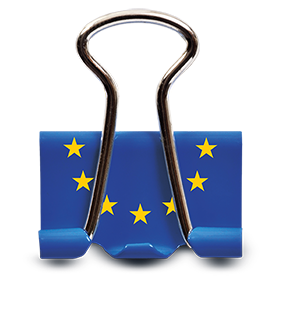 Pozivi na dostavu projektnih prijedloga 

„Promicanje održivog korištenja prirodne baštine u nacionalnim parkovima i parkovima prirode”, KK.06.1.2.01 
i
„Promicanje održivog razvoja prirodne baštine”, 
KK.06.1.2.02

Ministarstvo znanosti i obrazovanja, 10.03.2017.
„Promicanje održivog korištenja prirodne baštine u nacionalnim parkovima i parkovima prirode”, KK.06.1.2.01
Vrsta poziva: ograničeni postupak u modalitetu trajnog poziva 
Predmet poziva: Povećanje privlačnosti i obrazovnog kapaciteta te uspostava boljeg upravljanja posjetiteljima u odredištima prirodne baštine (nacionalnim parkovima i parkovima prirode)
Ukupna dostupna raspoloživa financijska sredstva EFRR-a: 380.000.000 kuna
Rok za dostavu projektnih prijedloga: 30. travnja 2017. godine 
Maksimalno dva projektna prijedloga po Prijavitelju
Prihvatljivi prijavitelji: Javne ustanove za upravljanje nacionalnim parkom i parkom prirode
Prihvatljivi partneri:
Jedinice lokalne i regionalne samouprave i/ili
Organizacije civilnog društva, i/ili
Uredi turističke zajednice, i/ili 
Javne ustanove čiji su osnivači jedinice lokalne i regionalne samouprave
Očekivani rezultati ulaganja:
Održivo povećanje privlačnosti NP/PP
Bolje upravljanje posjetiteljima 
Pozitivni učinci na lokalno i regionalno gospodarstvo, posebice u sektoru turizma
Poboljšanje kvantitativnog i kvalitativnog aspekta turizma (kvalitetnije obrazovanje posjetitelja o vrijednosti prirodne baštine)
Prihvatljive aktivnosti:
Priprema projektno – tehničke dokumentacije i studija 
Provedba projekta 
Rekonstrukcija i/ili izgradnja posjetiteljske infrastrukture uključujući opremanje te razvoj posjetiteljskih sadržaja i proizvoda utemeljenih na prirodnoj baštini
Edukacija i interpretacija Izrada turističkih planova i komunikacijske strategije
Promocija i marketing destinacije na temu prirodne baštine 
Upravljanje projektom
Iznos sredstva po prijavitelju:
Maksimalno dva projektna prijedloga 
Najniža odnosno najviša dopuštena ukupna vrijednost prihvatljivih troškova pojedinačnog projektnog prijedloga:  
najniži iznos 3.500.000 kuna
najviši iznos 85.000.000 kuna
„Promicanje održivog razvoja prirodne baštine”, KK.06.1.2.02
Vrsta poziva: otvoreni postupak u modalitetu privremenog poziva
Predmet poziva: Povećanje privlačnosti i obrazovnog kapaciteta te uspostava boljeg upravljanja posjetiteljima odredišta prirodne baštine
Ukupna dostupna raspoloživa financijska sredstva EFRR-a: 196.000.000 kuna
Rok za dostavu projektnih prijedloga: 13. travnja 2017. godine
Prihvatljivi prijavitelji:
Javne ustanove za upravljanje zaštićenim 
       područjima kojima je osnivač JLP(R)S iz članka 130.
       Zakona o zaštiti prirode 
Jedinica lokalne ili regionalne (područne) samouprave 
Hrvatska akademija znanosti i umjetnosti (u skladu s 
       člankom 235. Zakona o zaštiti prirode
Prihvatljivi partneri:
Javne ustanove za upravljanje zaštićenim područjima iz članka 130. Zakona 
       o zaštiti prirode (obavezan Partner ako je Prijavitelj JLP(R)S)
 Jedinice lokalne i/ili regionalne (područne) samouprave 
Organizacije civilnog društva
Turističke zajednice 
Regionalne razvojne agencije osnovane u skladu s člankom 24., stavak 3. 
       Zakona o regionalnom razvoju (NN 147/14) – JP(R)S osnivač
Geografski obuhvat projekta:
projekt lociran ili povezan s barem jednom od 3 kategorija područja prirodne baštine, a izvan NP/PP:
Sedam kategorija zaštićenih područja (strogi rezervat, posebni rezervat, regionalni park, spomenik prirode, značajni krajobraz, park-šuma, spomenik parkovne arhitekture), i/ili
Područja ekološke mreže Natura 2000 prema Uredbi o ekološkoj mreži (NN 124/13, 105/15), i/ili
Ostala područja na teritoriju RH ako se radi o projektu povezanom s vrstama i/ili staništima zaštićenima u skladu s Direktivom o pticama i Direktivom o staništima
Maksimalno jedan projektni prijedlog po Prijavitelju
Iznos EFRR-a: najniži iznos 2.000.000 kuna / najviši iznos 20.000.000 kuna
Prihvatljive aktivnosti
Priprema projektno – tehničke dokumentacije i studija 
Provedba projekta prema sljedećim kategorijama ulaganja:
Posjetiteljska infrastruktura i sadržaji
Pristupačnost i komunalni sadržaji
Edukacija i interpretacija
Promocija i vidljivost
Upravljanje projektom